Wfview Client & WSJT-XConfigurationIC-7300
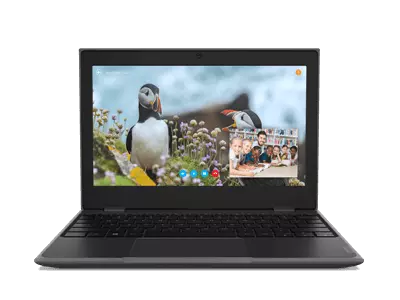 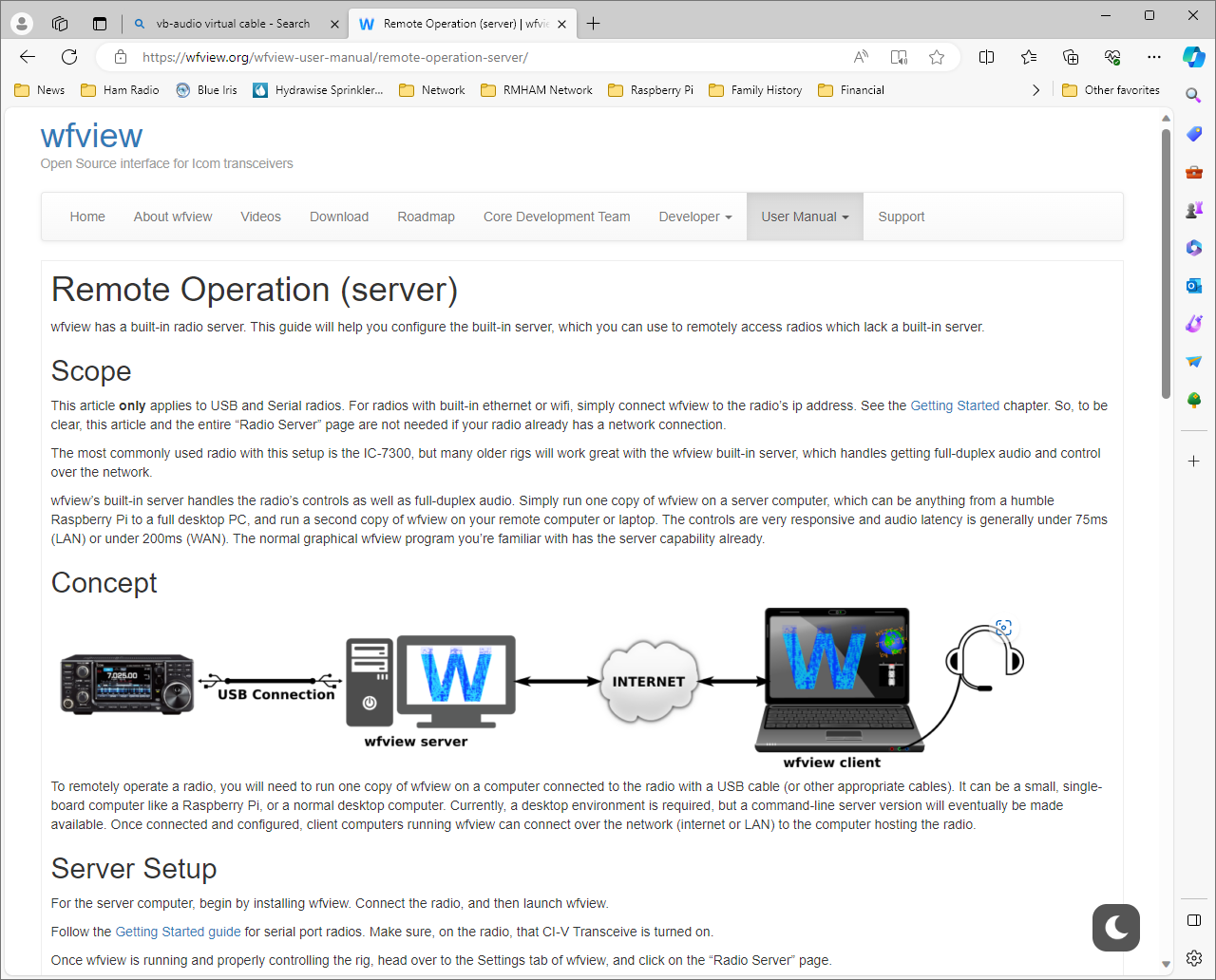 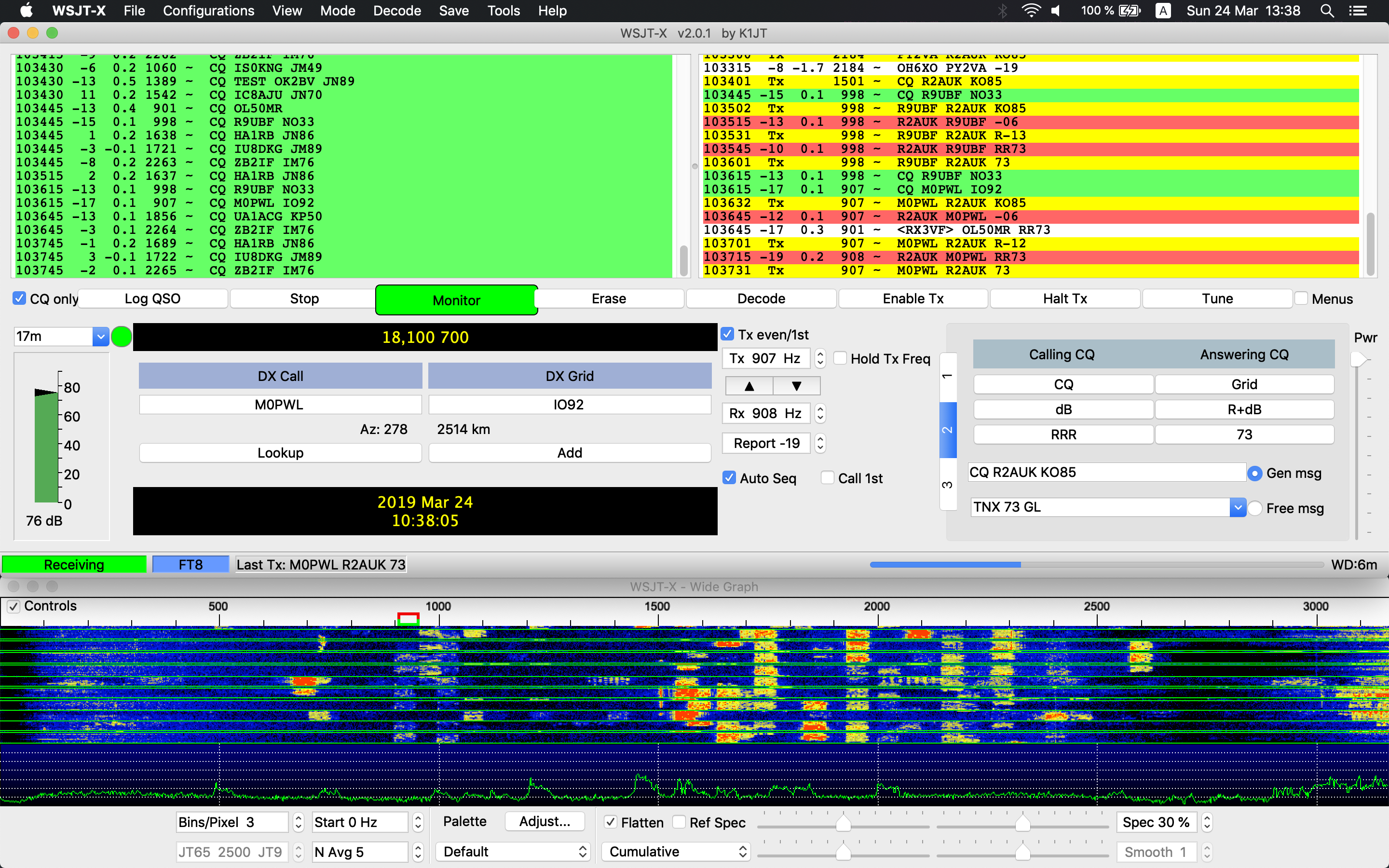 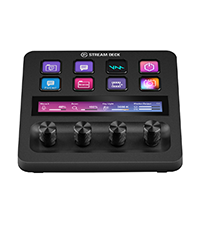 IC-7300
WFVIEW SERVER
(REMOTE)
WFVIEW CLIENT
(LOCAL)
STREAM DECK PLUS
KA8JMW 1-31-2024
Download & Install a Virtual Audio Cable
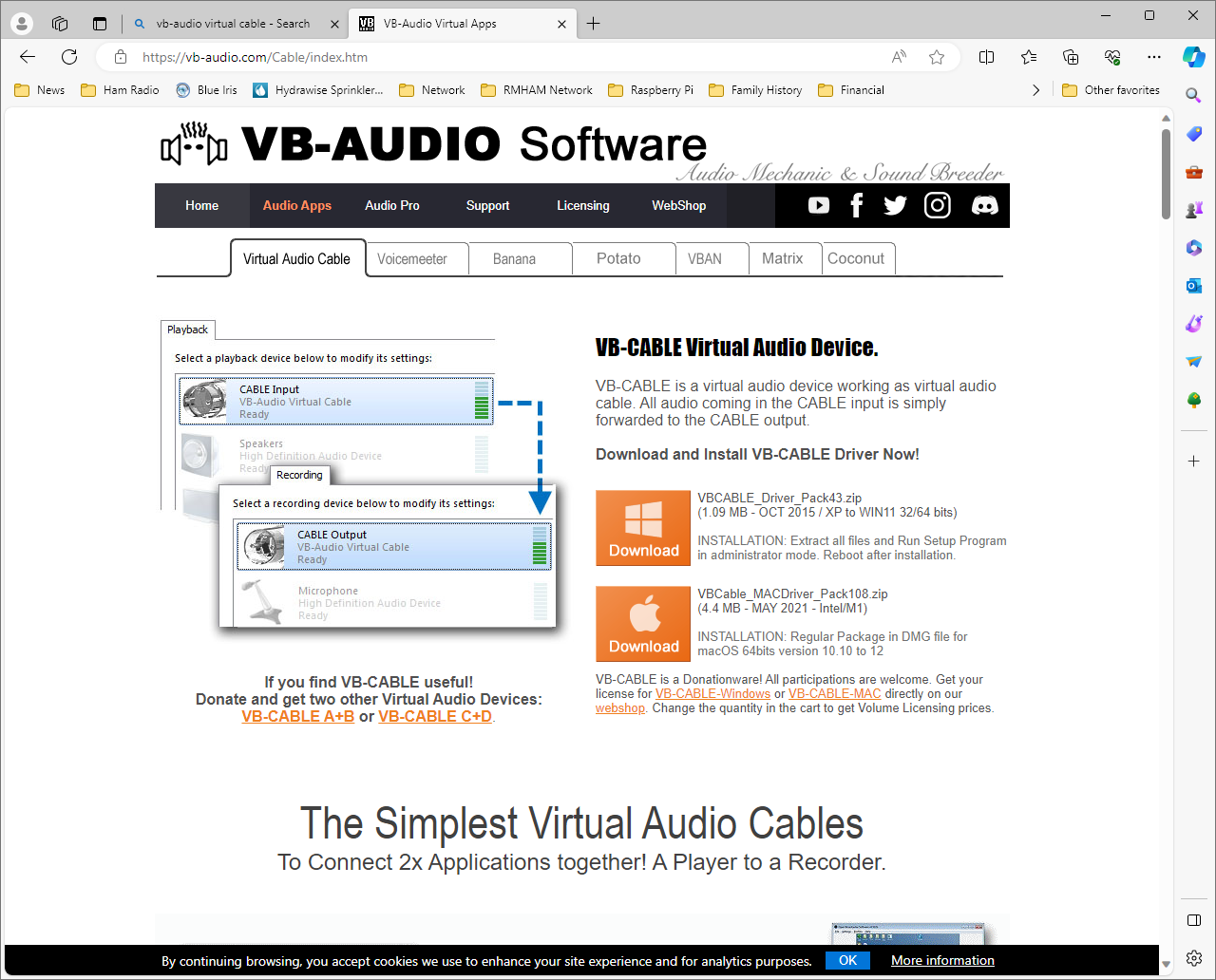 FREE for both Windows & Mac
VB-Audio Virtual Apps
2
Wfview settings
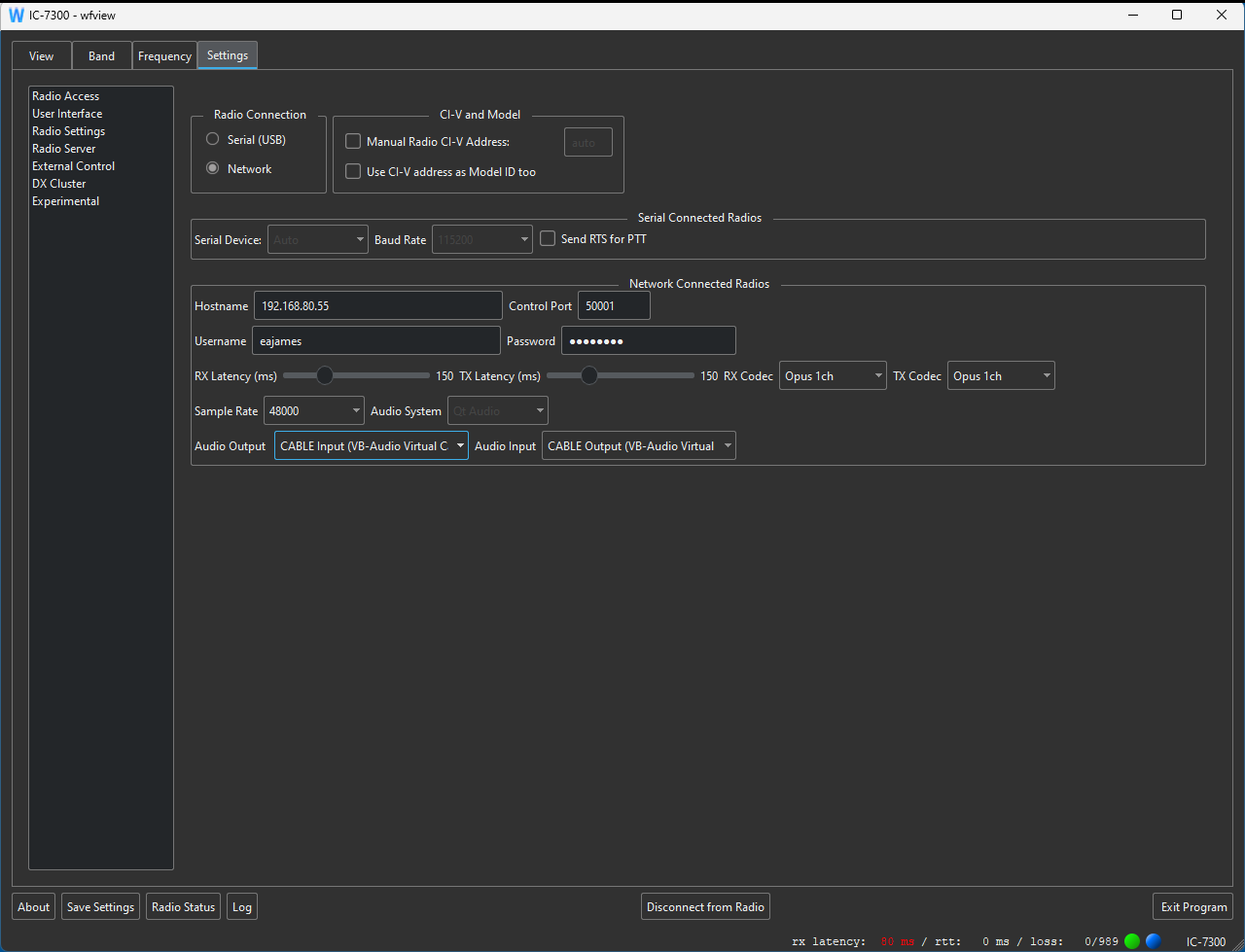 Select Network.
Server IP address or hostname.
User login credentials.
If received audio “stutters”,
 then increase RX Latency.
Use Opus 1ch.
Set audio to use virtual audio cable.
To apply settings, Disconnect & the Reconnect to Radio.
After changing any settings, be sure to save them.
3
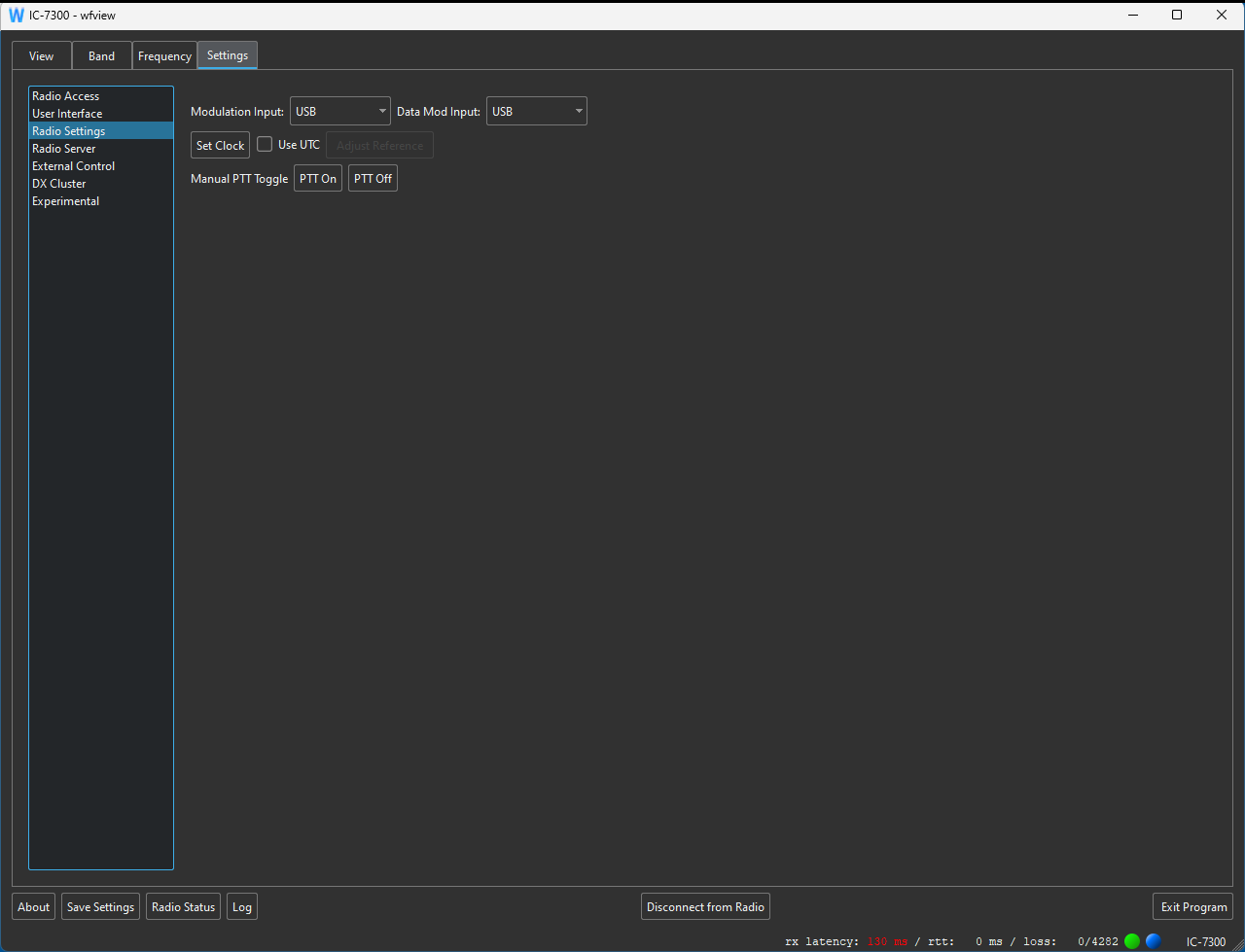 Set Modulation Input & Output
 to USB.
4
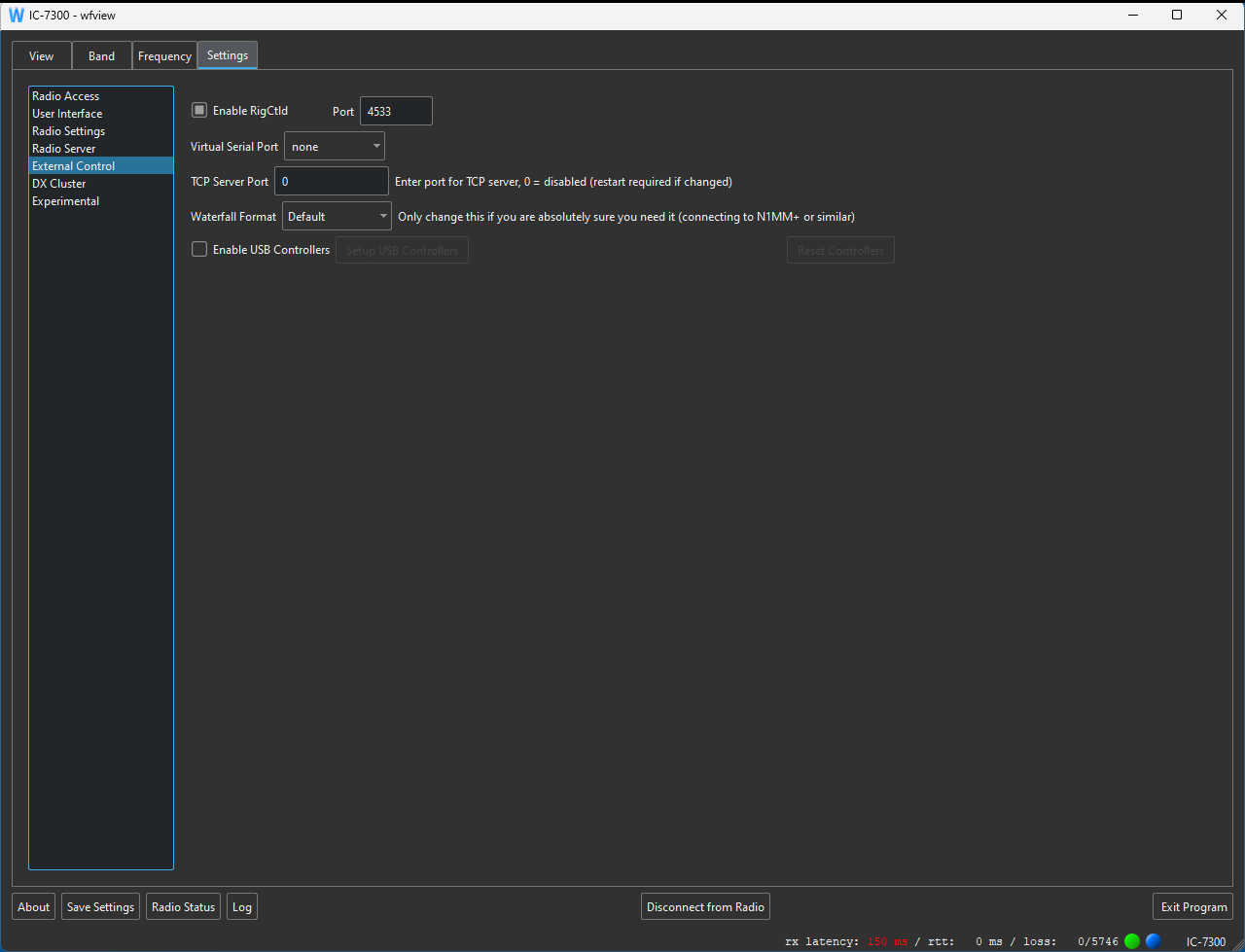 Enable RigCtld,
This will allow WSJT-X to control radio.
5
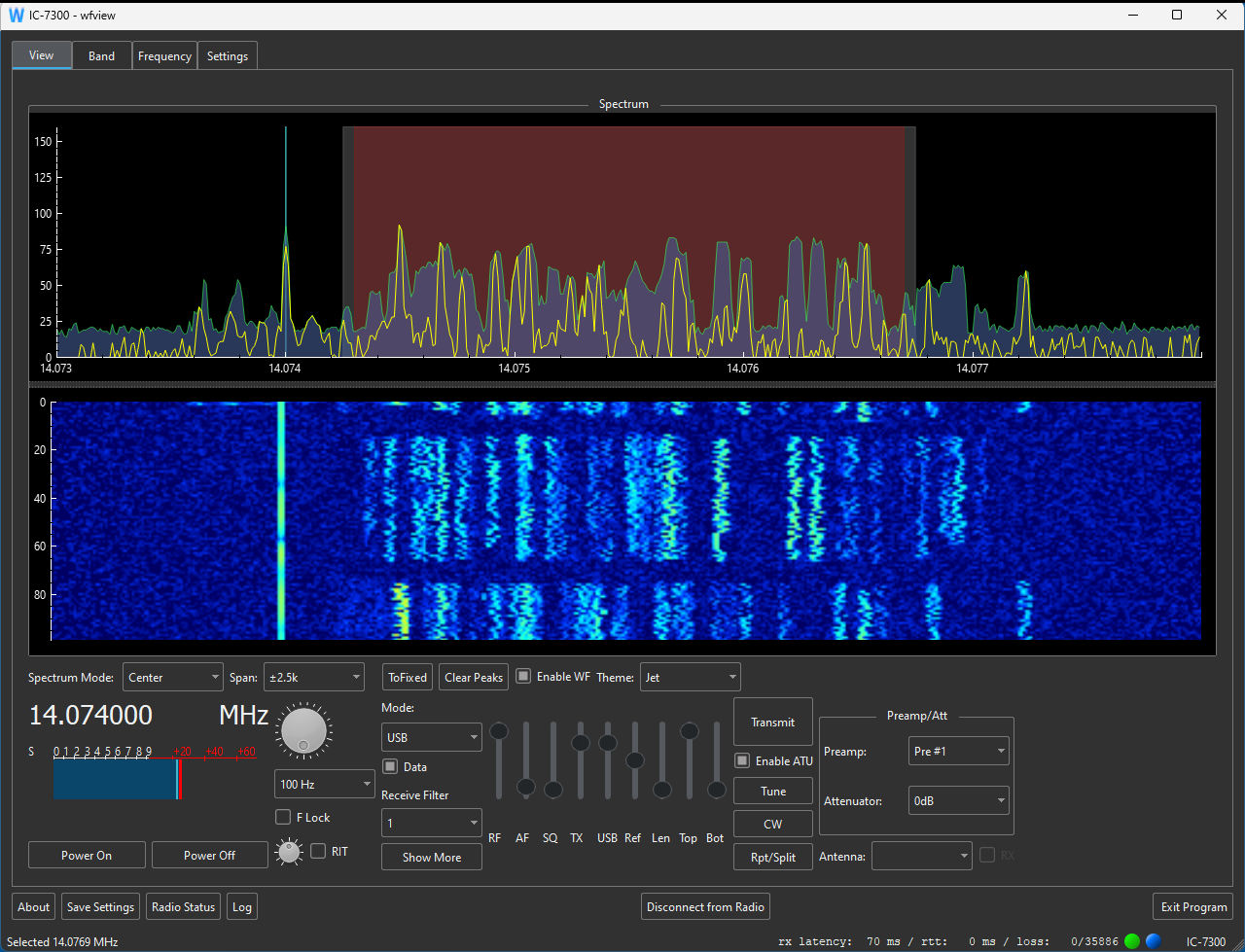 Reduce TX Power
 to 80%.
Enable ATU.
Set Data mode
Retune antenna whenever you change bands.
6
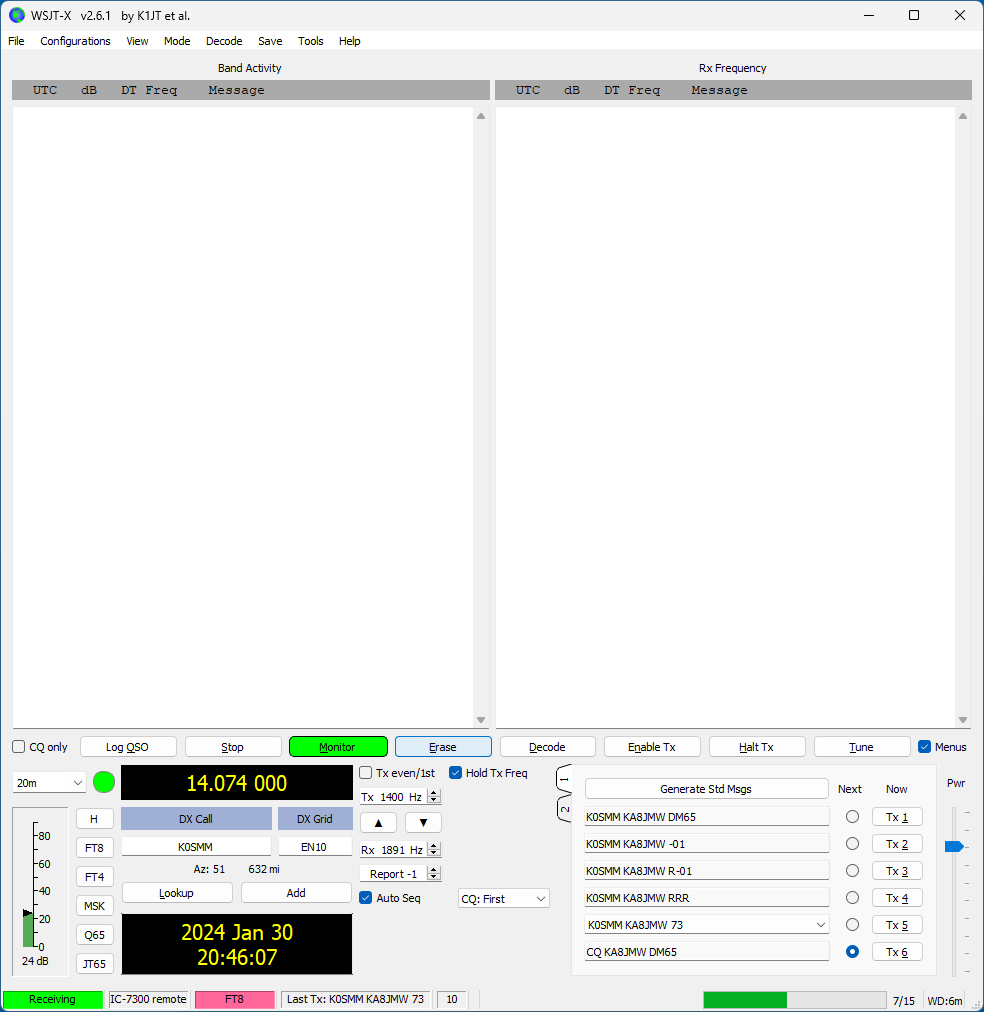 WSJT-X settings
Create a new Configuration named
 “IC-7300 Remote”
7
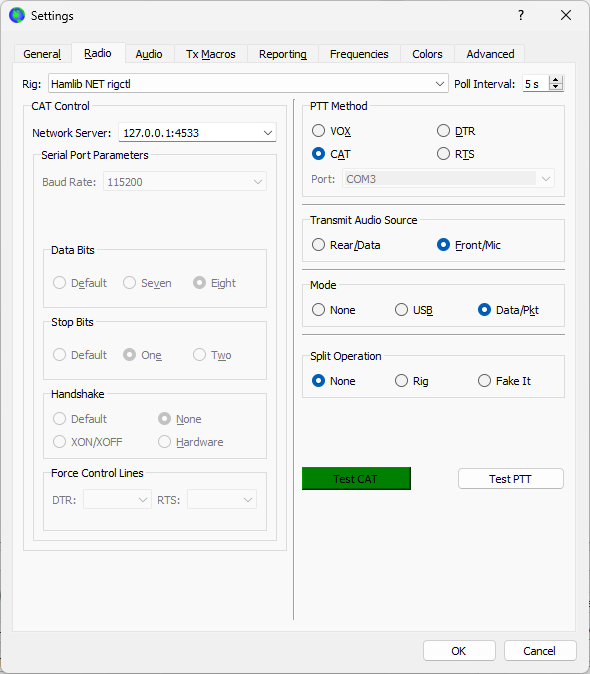 This will allow WSJT-X
 to control radio.
Once all settings have been made, Test CAT.
8
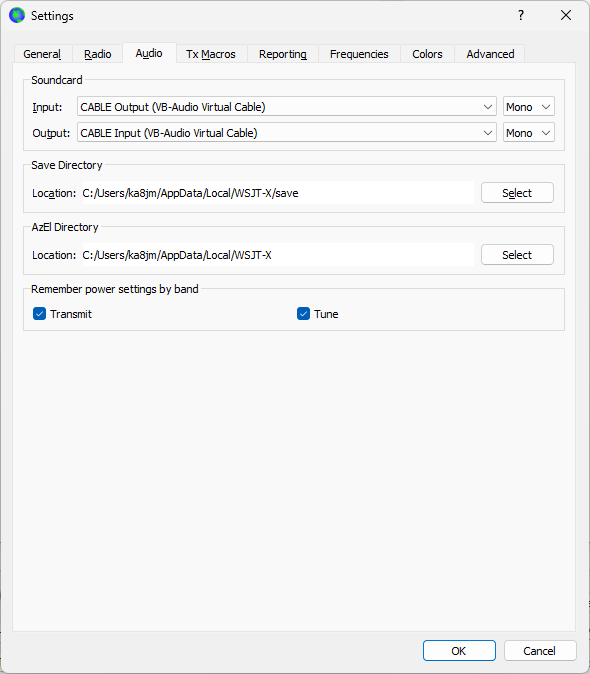 Use the Virtual Audio cable
For Input & Output.
9
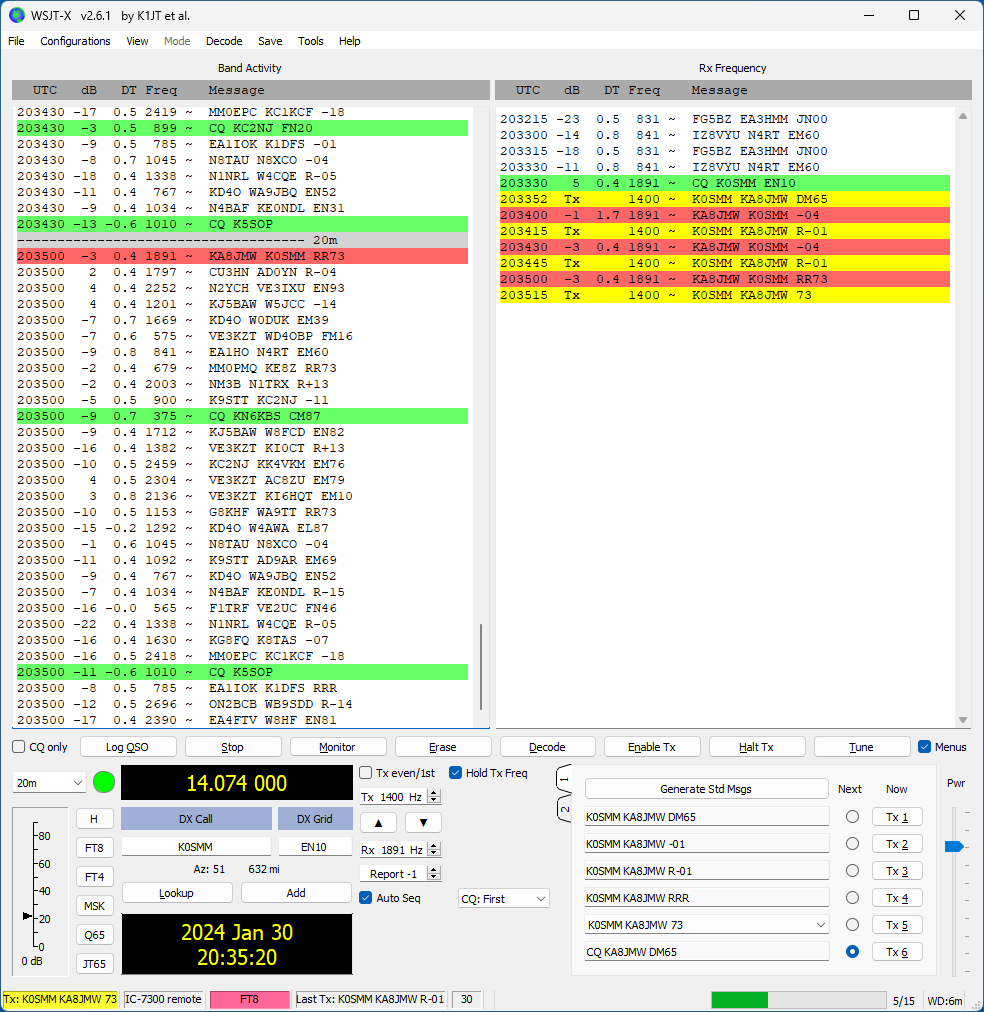 WSJT-X In action
10
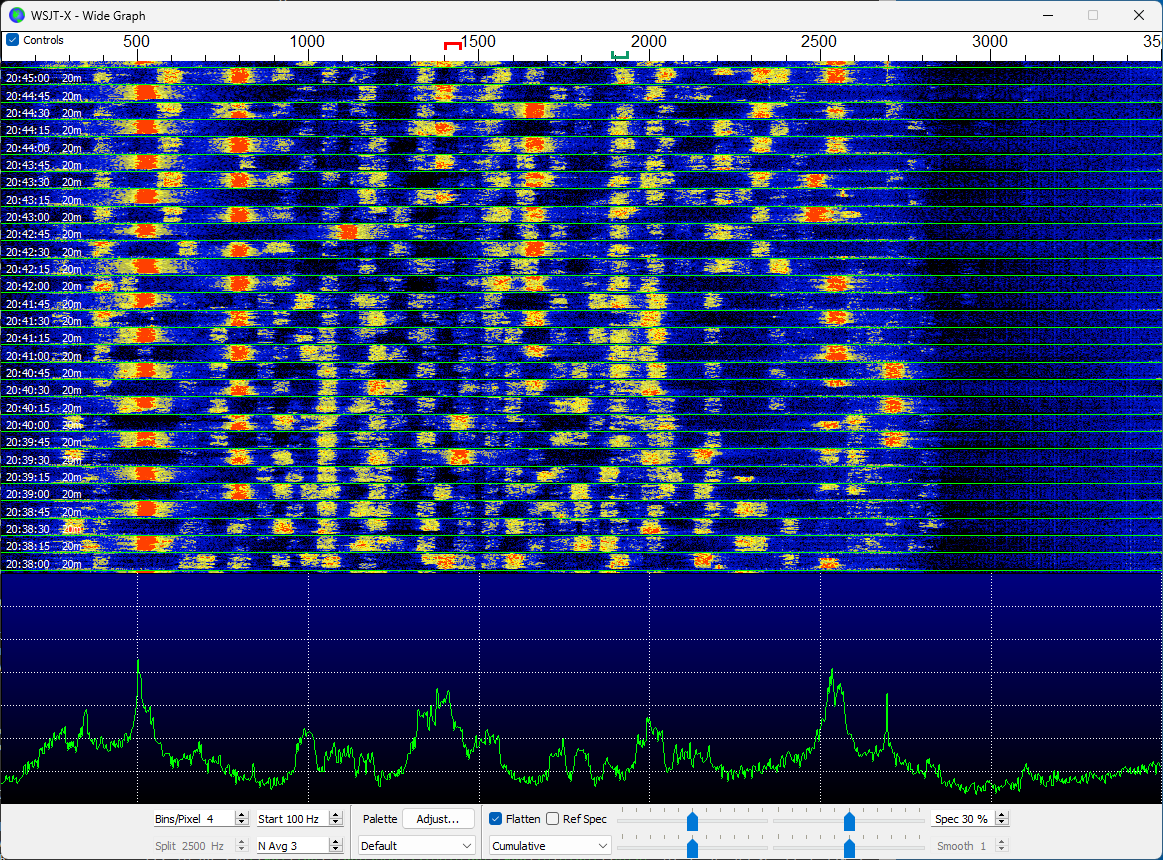 11
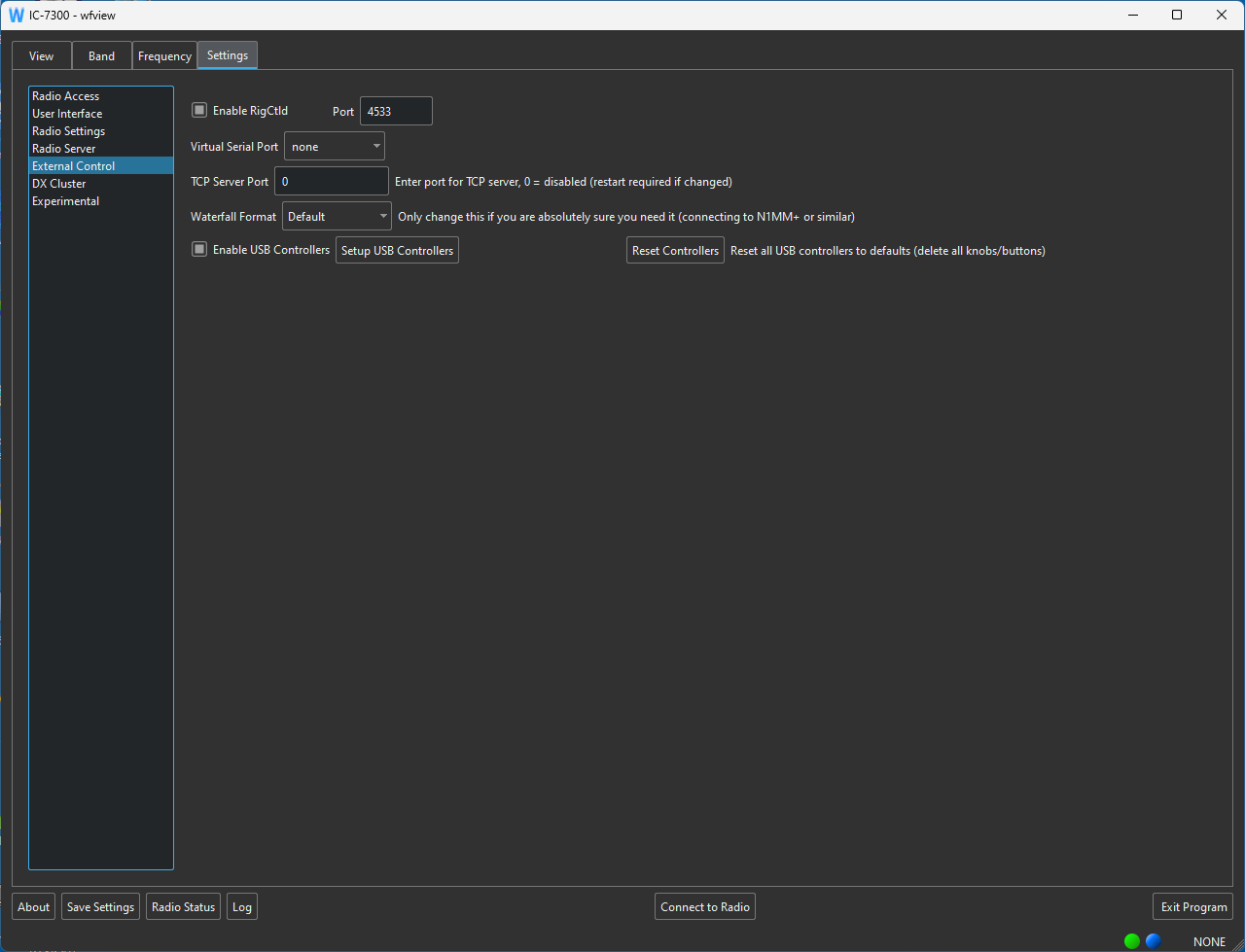 Stream Deck Setup
Enable USB Controllers.
Select to
 enter
Stream Deck
Setup.
12
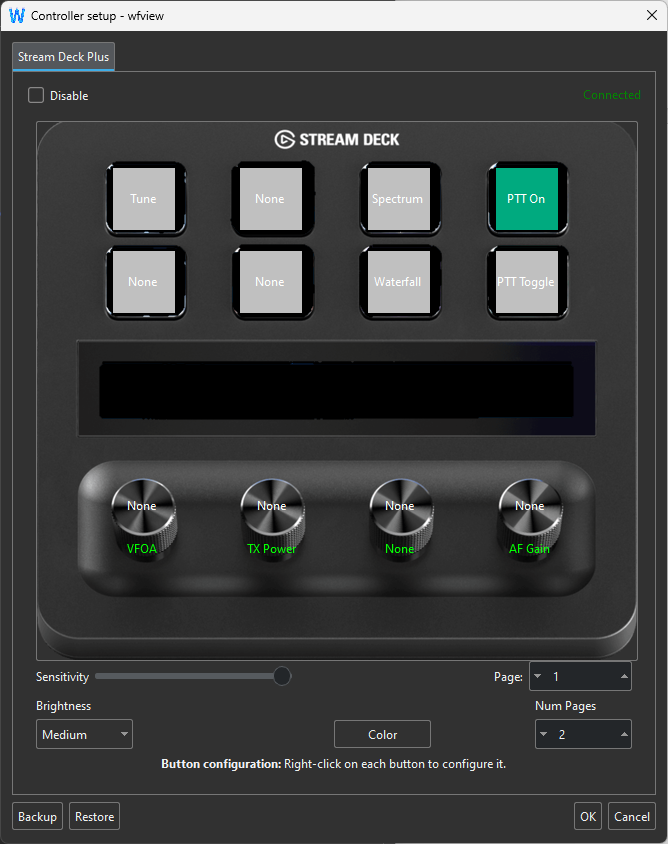 Right Mouse Click over a button to edit it’s function.
EditingStream Deck Button Functions
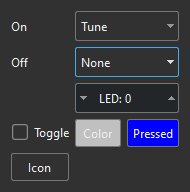 A dialog box will then popup. Select and save the button settings.
Knob functions can be similarly assigned.
Multiple pages of functions can be created.
13
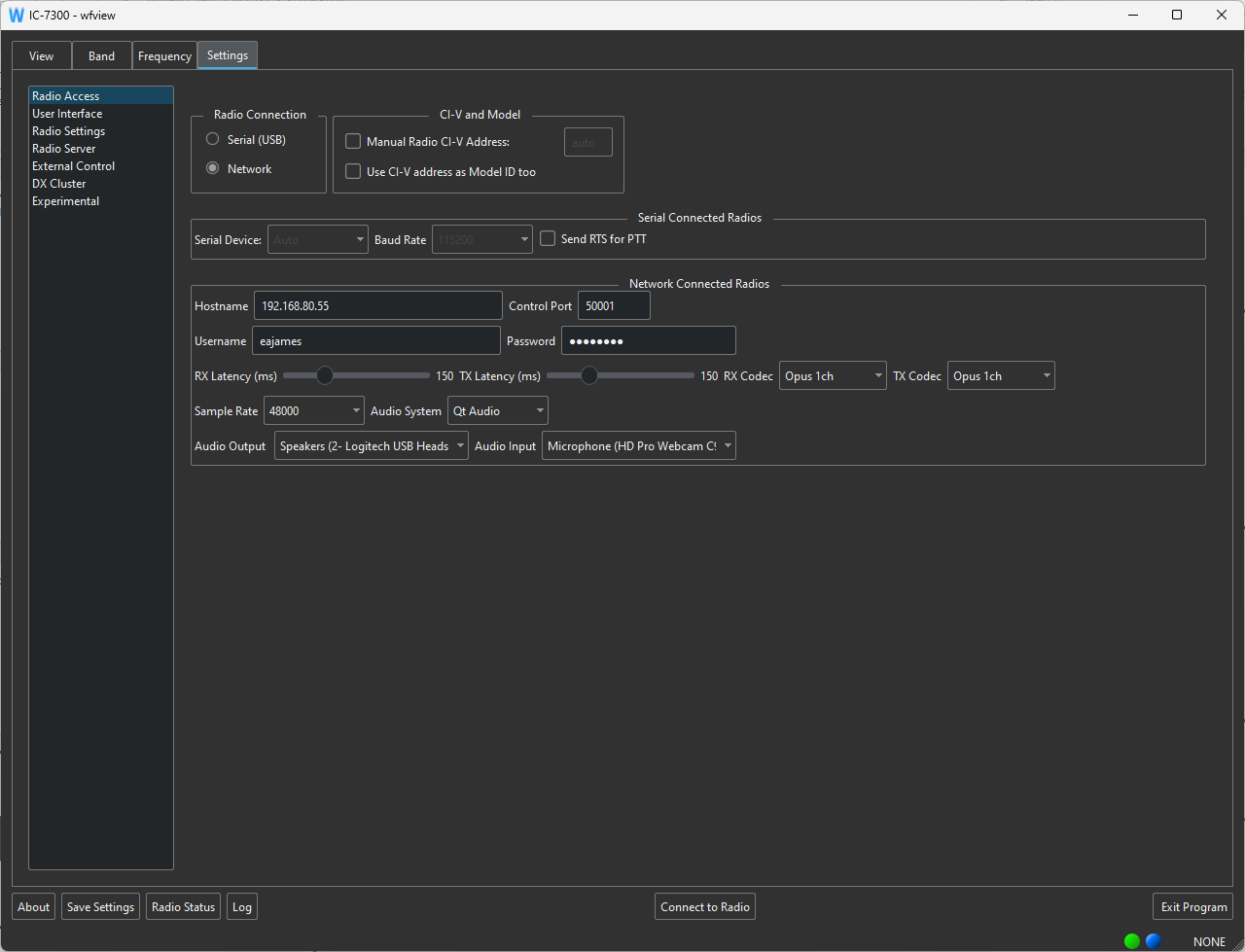 SSB operation with Wfview
If received audio “stutters,
 then increase RX Latency.
Set audio to use USB Headset.
To apply settings, Disconnect & the Reconnect to Radio
After changing any settings, be sure to save them.
14
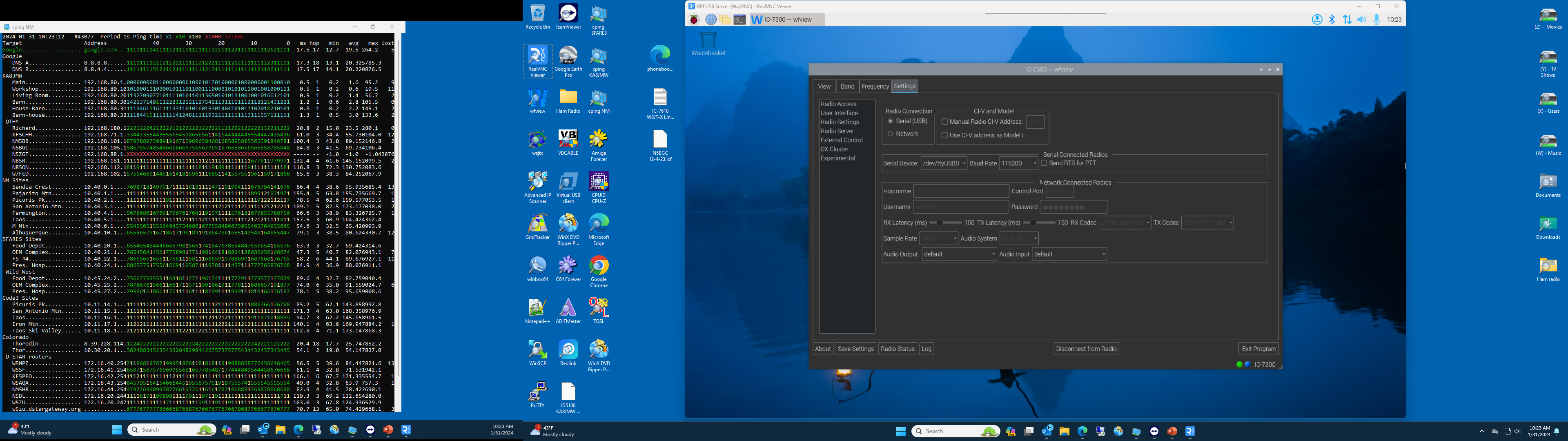 Wfview Rpi server config
For 
IC-7300
IC-7300 config selections
15
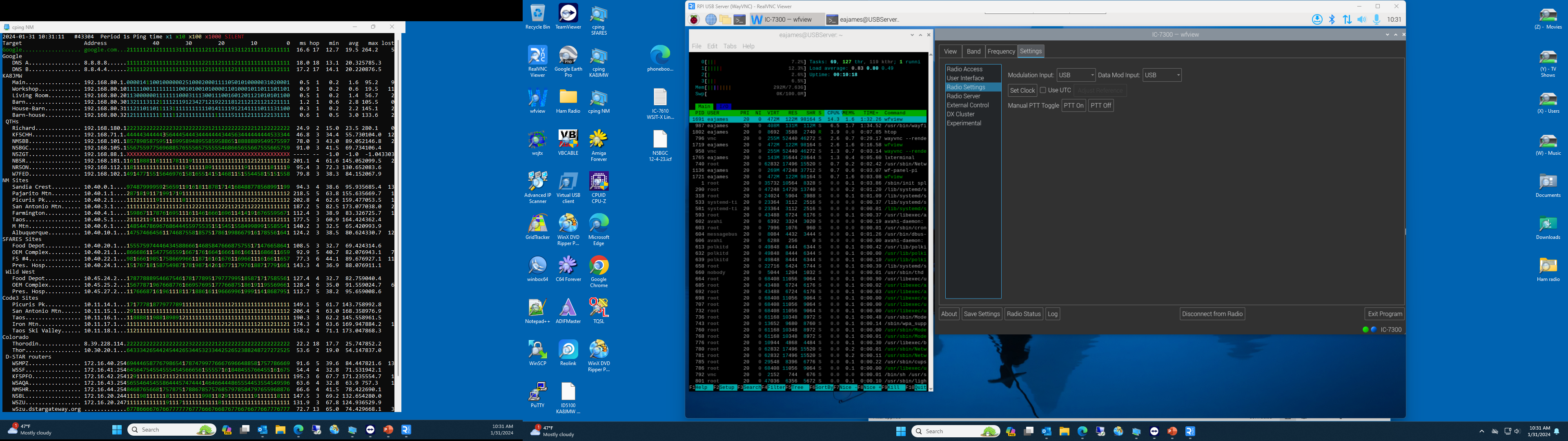 Set Modulation Input & Output
 to USB.
16
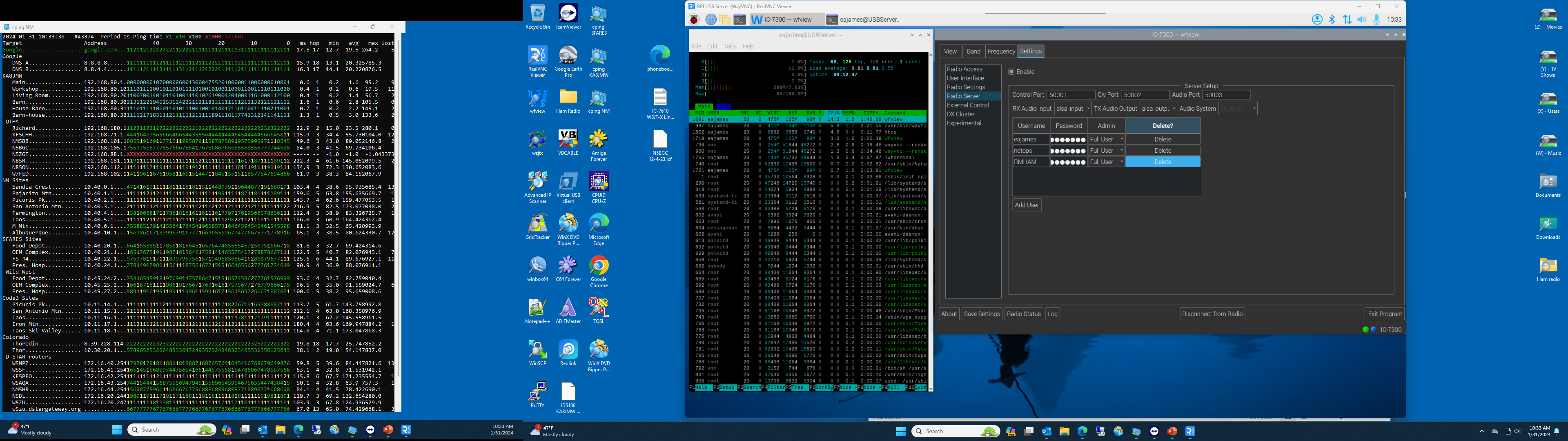 IC-7300 config selections
17
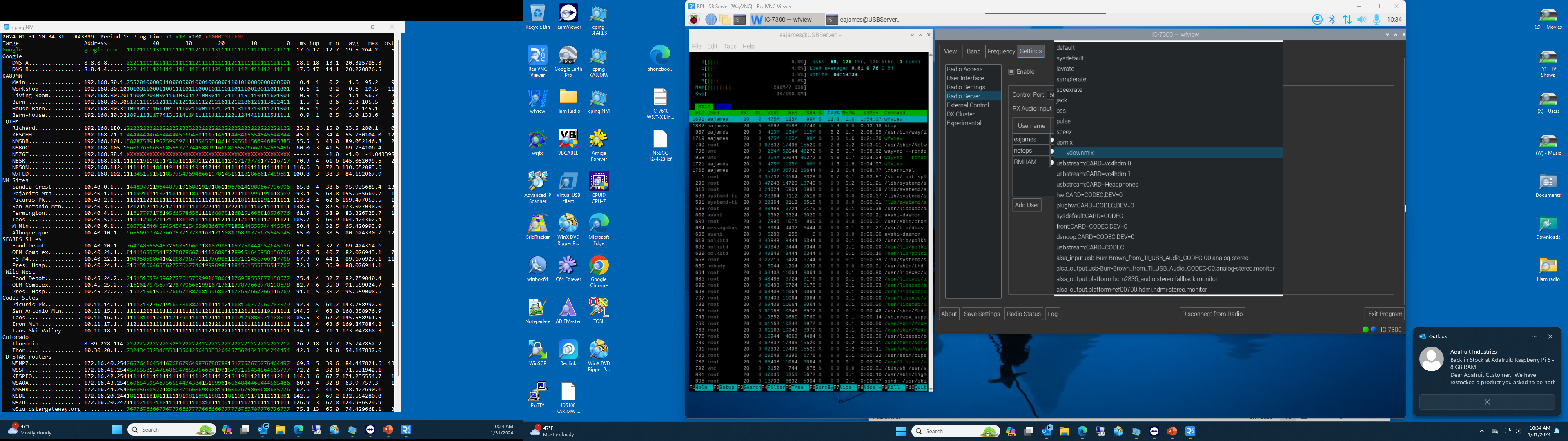 IC-7300 
RX Audio Input
TX Audio Output
configuration selections
18